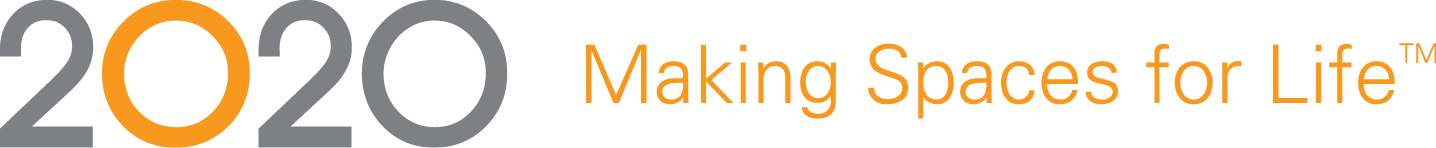 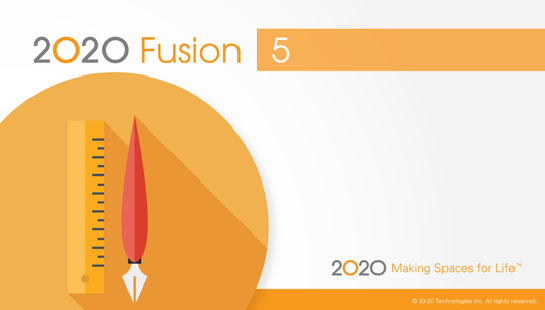 Key Features & Functions
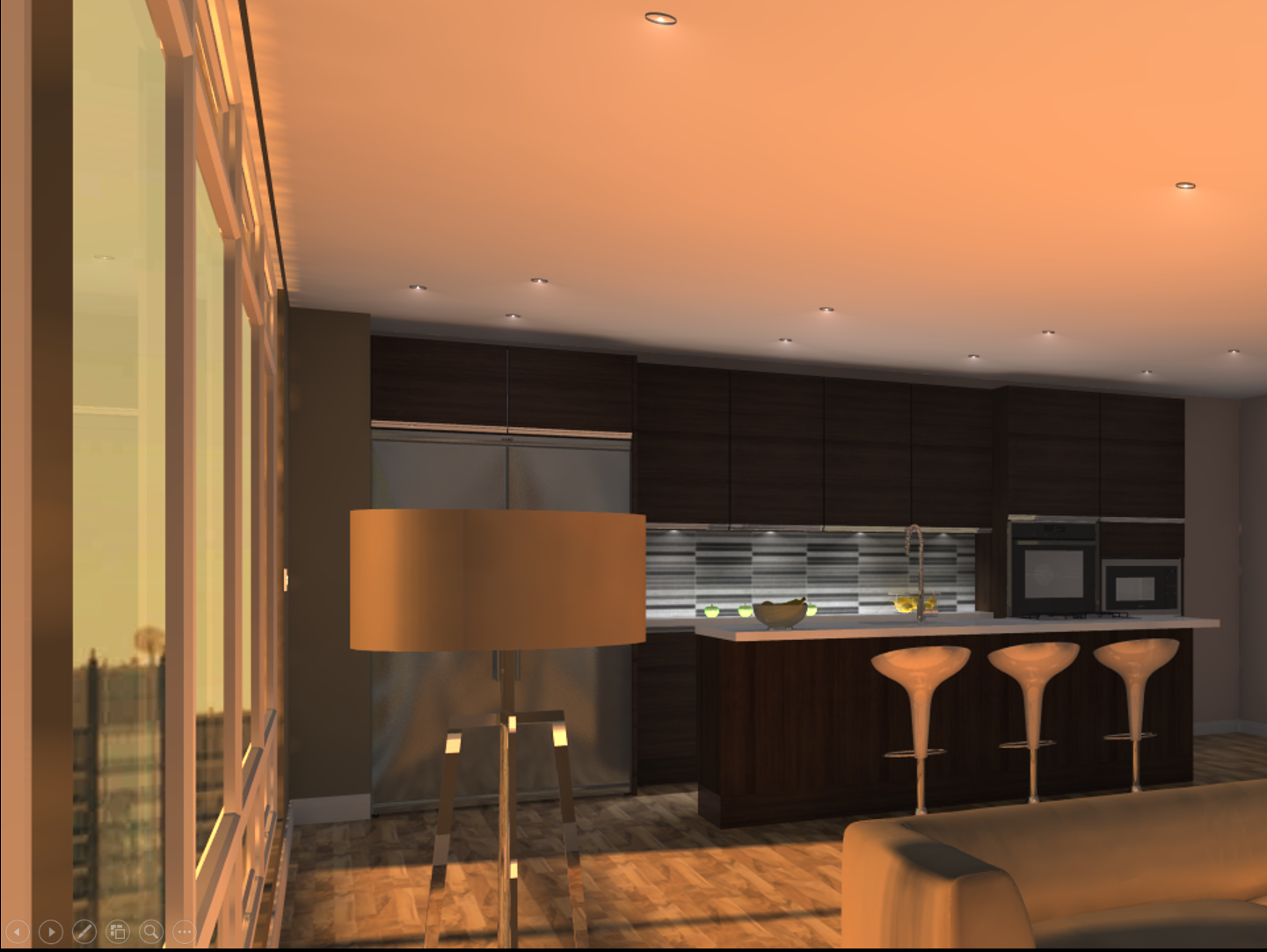 2020 Fusion | Version 5Key Features & Functions
Annotation & Dimensioning
Select & Move Multiple Dimension Rails
Select & Move Multiple Annotations
Design Creation
Hatched Walls Enhancements
Link/Unlink Design Items
Mirror Design Enhancements
Printing & Export
Background Processing System
360° Panorama: 2020 VR Viewer Support
Annotation & Dimensioning
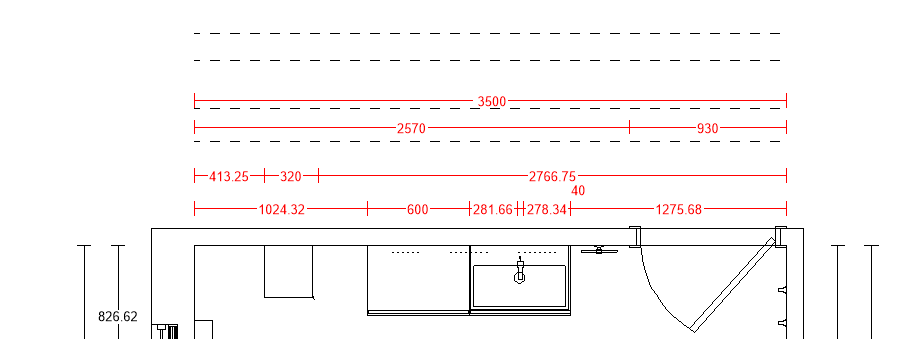 Ability to Select and Move (Drag and Drop) Multiple Dimension Rails
2020 Fusion already has the ability for a designer to select multiple dimension rails which, for example, allows them to all be deleted via a single action. 
Version 5 builds upon this functionality by also allowing a designer to reposition (i.e. move in the same plane) multiple dimension rails and avoid repetitive actions.
[Speaker Notes: W]
Annotation & Dimensioning
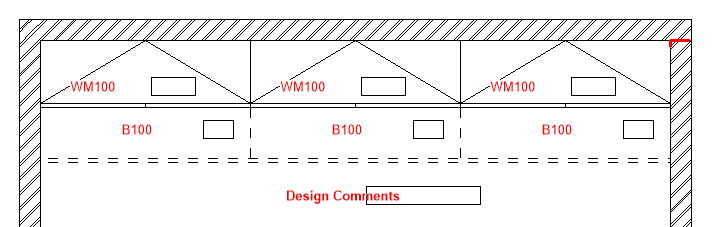 Ability to Select and Move (Drag and Drop) Multiple Annotations
Designers can already select multiple annotations which, for example, allows them to be rotated or deleted collectively via a single action. 

In Version 5, designers can now not only select multiple annotations but also reposition them in a single action by dragging and dropping in any direction.
[Speaker Notes: W]
Design Creation
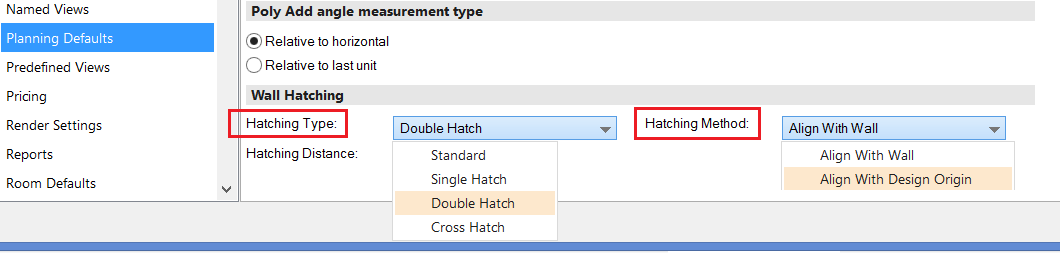 Hatched Wall Enhancements
It is now possible to define the default wall hatching type in 2020 Fusion’s options, thereby defining the initial representation of all walls added to a new design.

Designers can also define the default hatching (orientation) method…
[Speaker Notes: W]
Design Creation
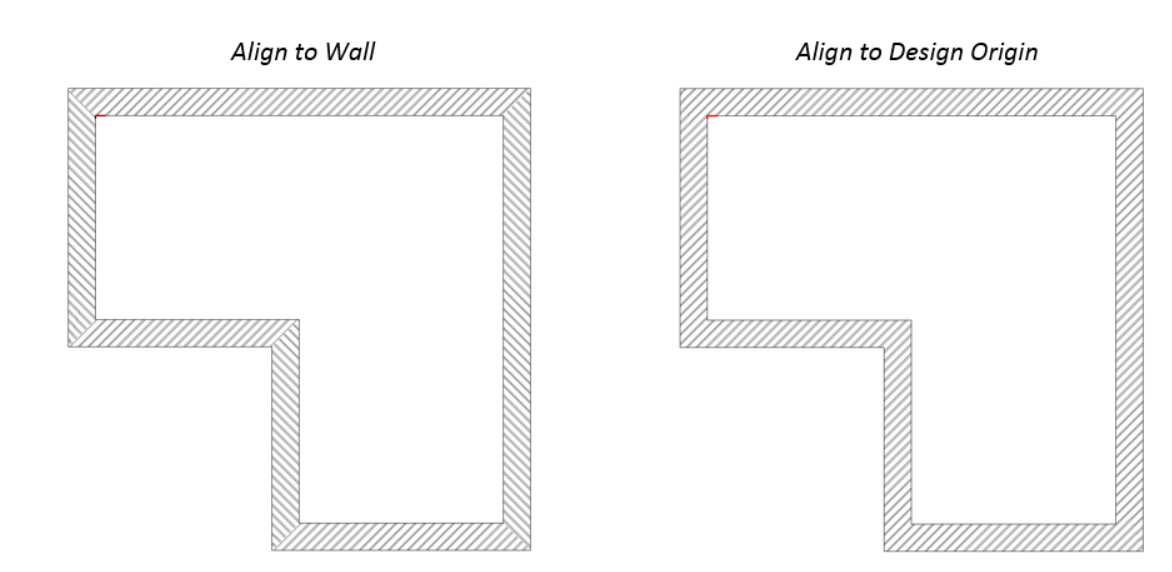 Hatched Wall Enhancements
…to either align with each respective wall (current functionality) or to align all walls with the design origin. 

This new functionality provides behaviour consistent with that of architectural software packages such as AutoCAD.
[Speaker Notes: W]
Design Creation
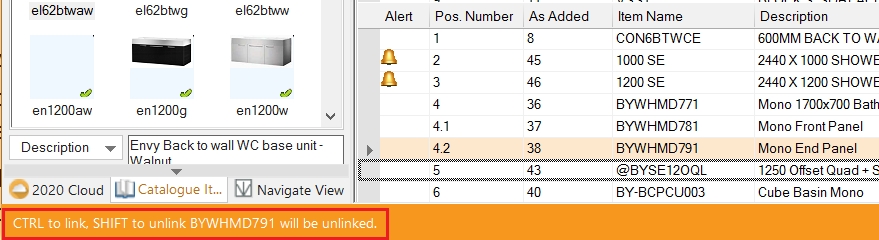 Ability to Link or Unlink Existing Design Items To/From One Another
In the item list view, Version 5 now makes it possible to select specific items and link them to another. Similarly, it is also possible to unlink a child item from its parent.

Designers are supported in this process by ‘real time’ user guidance on the status bar at the bottom of the screen.
[Speaker Notes: W]
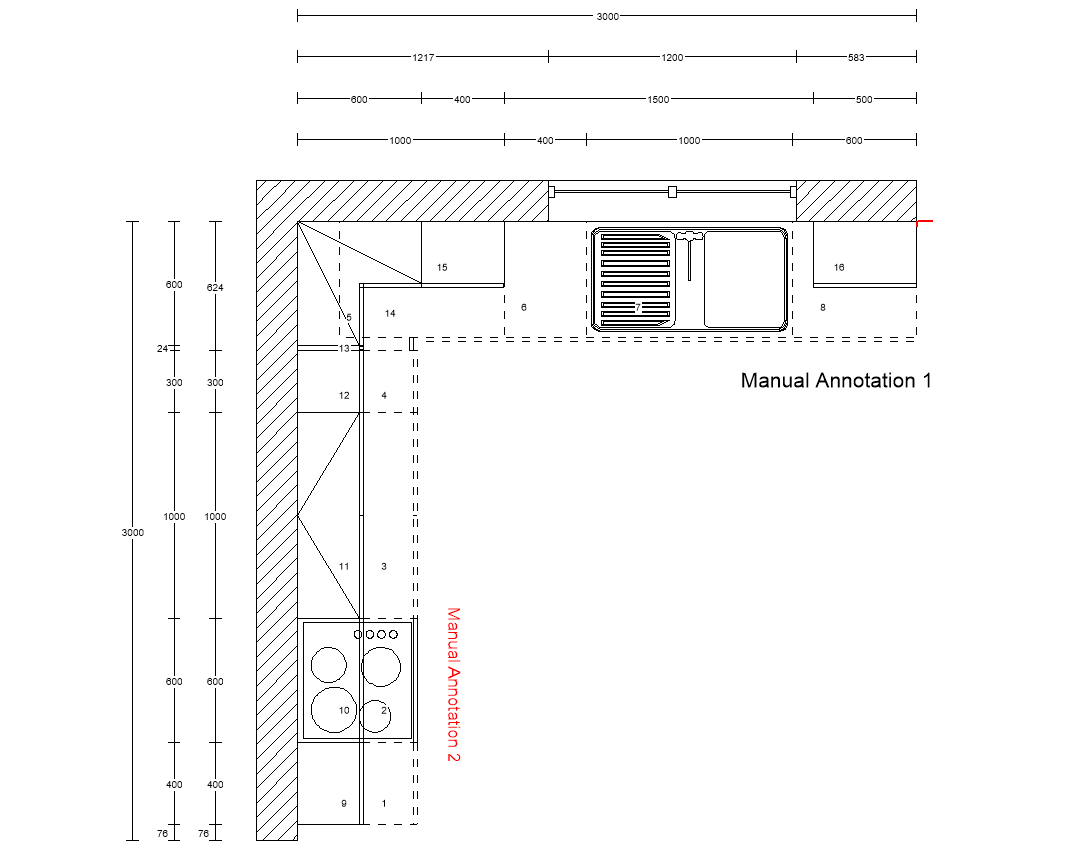 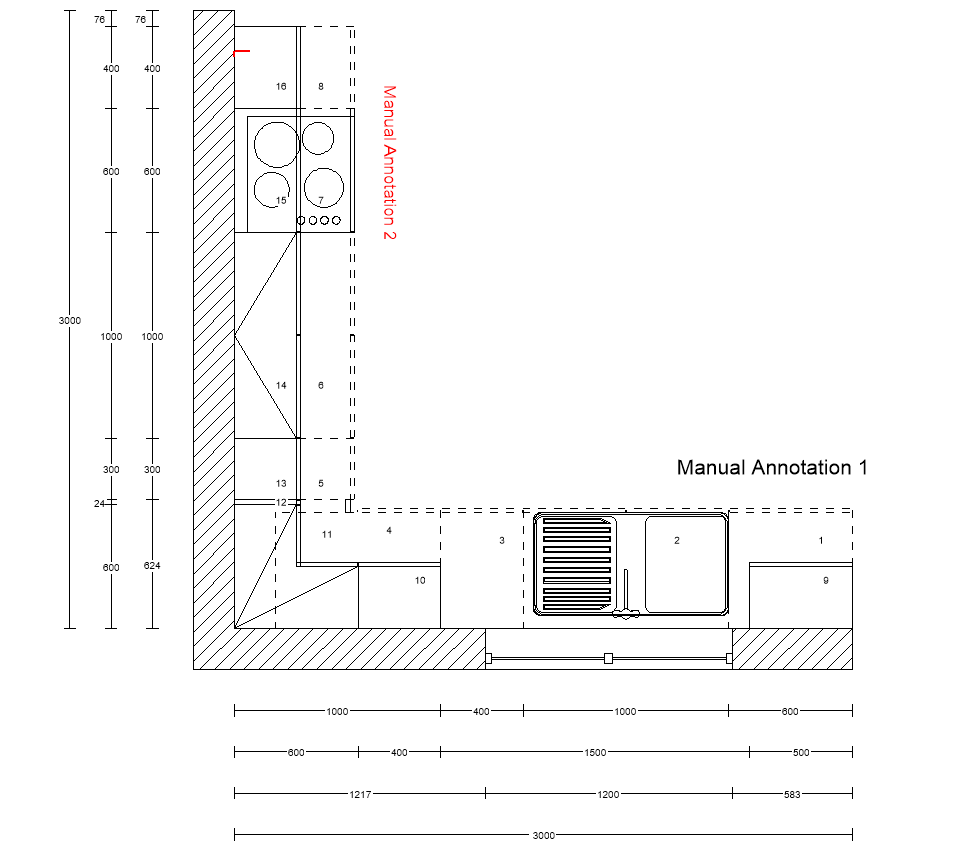 Design Creation
Mirror Design Enhancements
From Version 5 onwards, the mirror design process is now also able to intelligently accommodate all ‘Print Areas’, ‘Dimensions’ and ‘Annotations’ present in the design, thereby preventing the need for the designer to reapply these elements.
[Speaker Notes: W]
Printing & Export
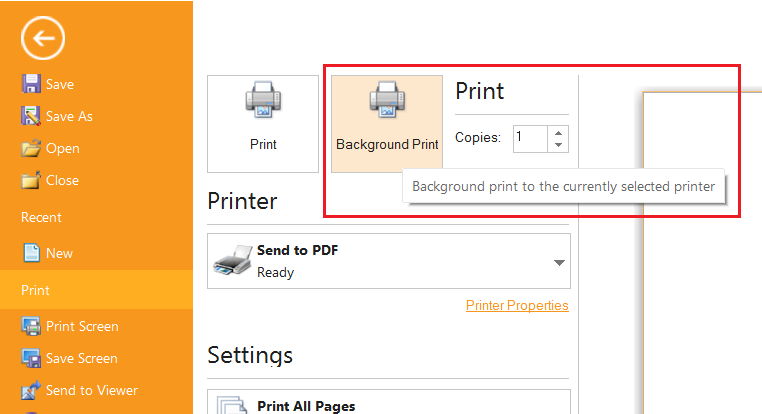 Background Processing System:
Printing, Design Export and Movie Generation
Version 5 introduces ‘Background Processing’, allowing designers to take full advantage of the power of their multi-processor machines.
Any print, design export, or movie generation task can now be managed in the background, allowing the designer to undertake other activities in the meantime.
[Speaker Notes: W]
Printing & Export
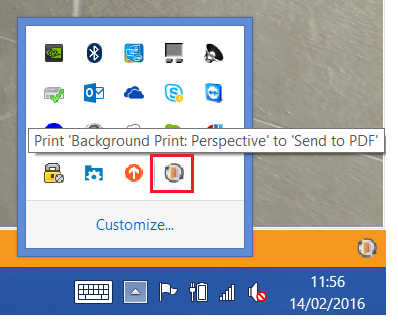 Background Processing System:
Printing, Design Export and Movie Generation
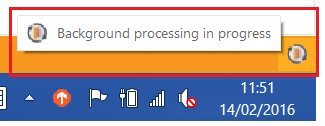 You can keep track of the progress of all prints, exports and movies via a corresponding System Tray application found on the right hand side of the Windows taskbar. 

This can also be launched from within 2020 Fusion itself via the status bar at the bottom of the application.
[Speaker Notes: W]
Printing & Export
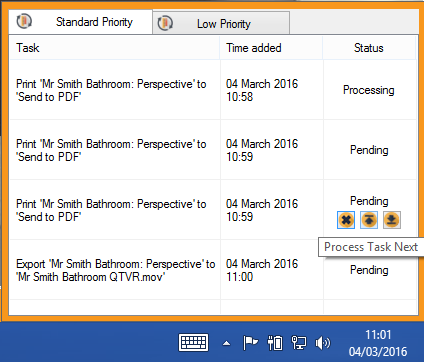 Background Processing System:
Printing, Design Export and Movie Generation
If several background processing requests have been sent by the designer, the order in which they are undertaken can be managed via the System Tray – by either moving tasks up or down the queue or by deleting them altogether.
[Speaker Notes: W]
Printing & Export
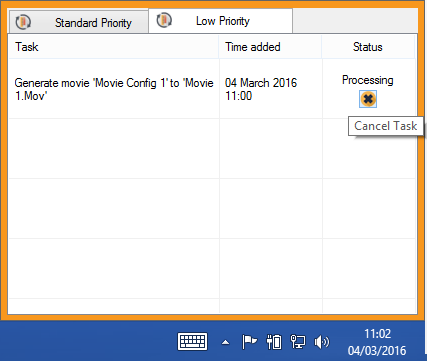 Background Processing System:
Printing, Design Export and Movie Generation
2020 Fusion automatically promotes some background tasks above others. 

So, for example, movie generation tasks will be managed as a lower priority than printing tasks and so will be placed on a separate, lower ranked queue.
[Speaker Notes: W]
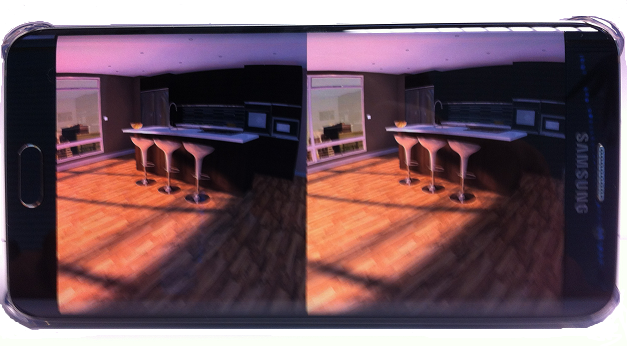 Printing & Export
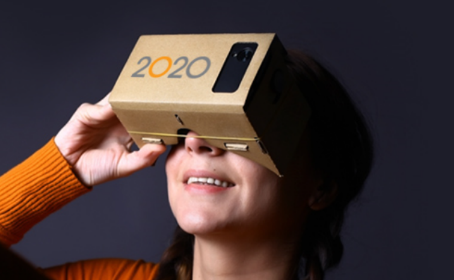 360° Panorama: 2020 VR Viewer Support
Further enhancements have been made to the highly popular 360° Panorama export feature. 

Version 5 now provides support for the ‘2020 VR Viewer’, allowing designers to offer their customers a fully immersive experience of their dream design.
[Speaker Notes: W]
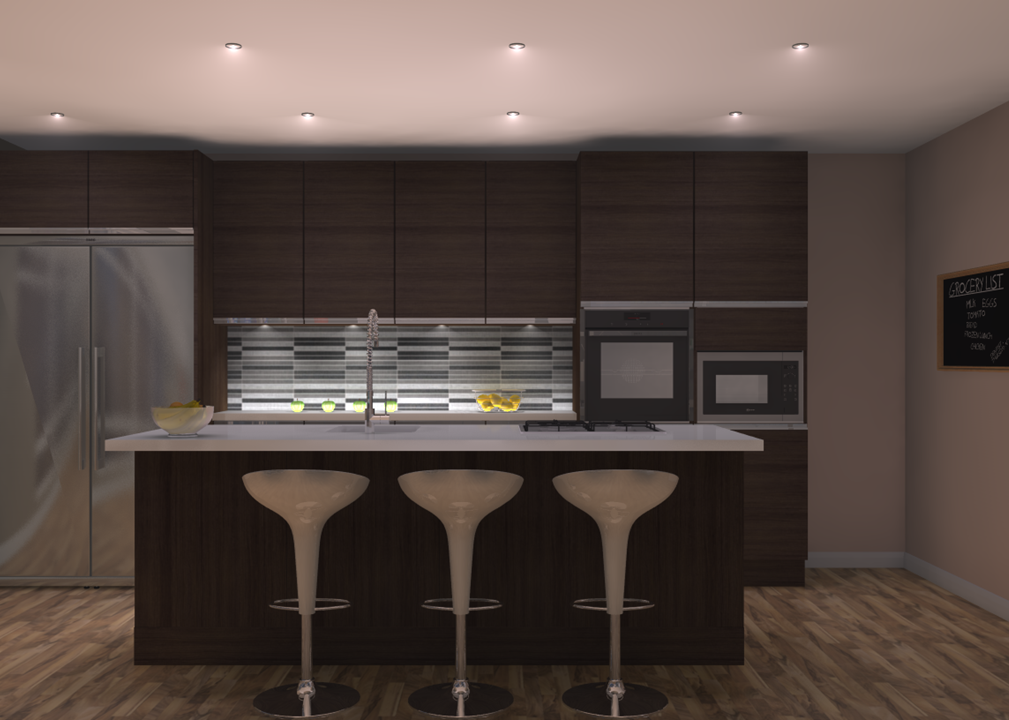 2020 Fusion | Version 5Key Features & Functions
Version 5 will be available to all supported customers in the near future
Further announcements will be made via 
2020Spaces.com website
2020 Fusion User Community
Direct Email
Thank You
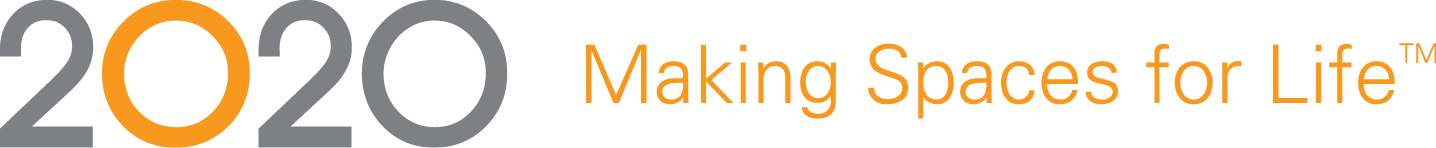